Прочти-это интересно!
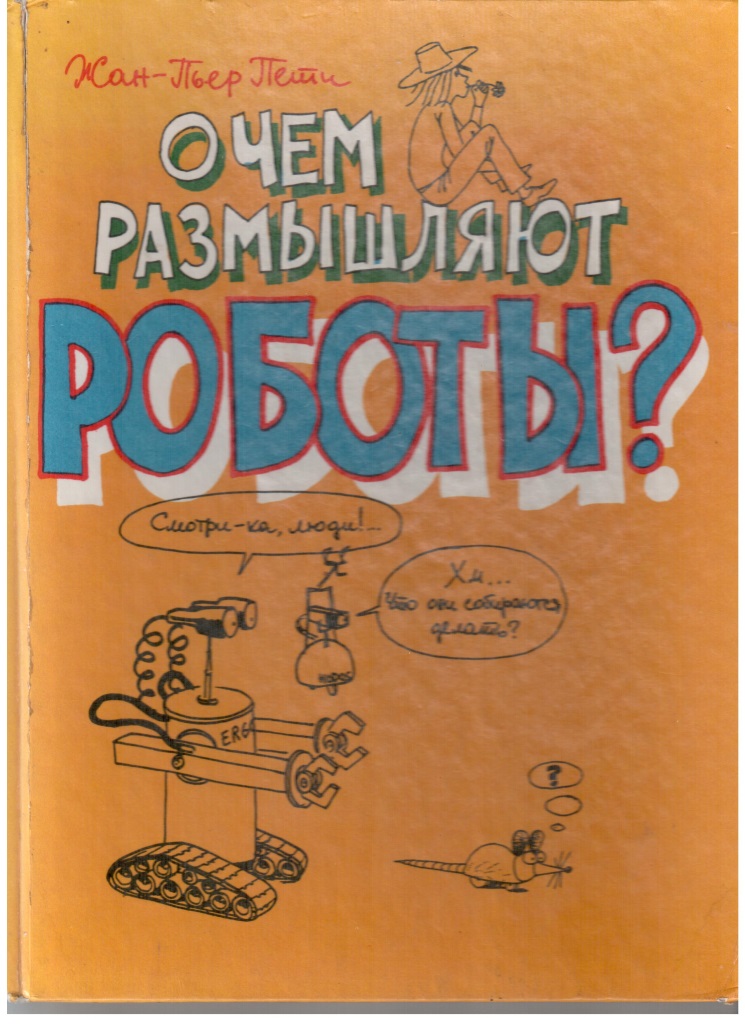 ГЛАВНЫЕ  ДЕЙСТВУЮЩИЕ  ЛИЦА:
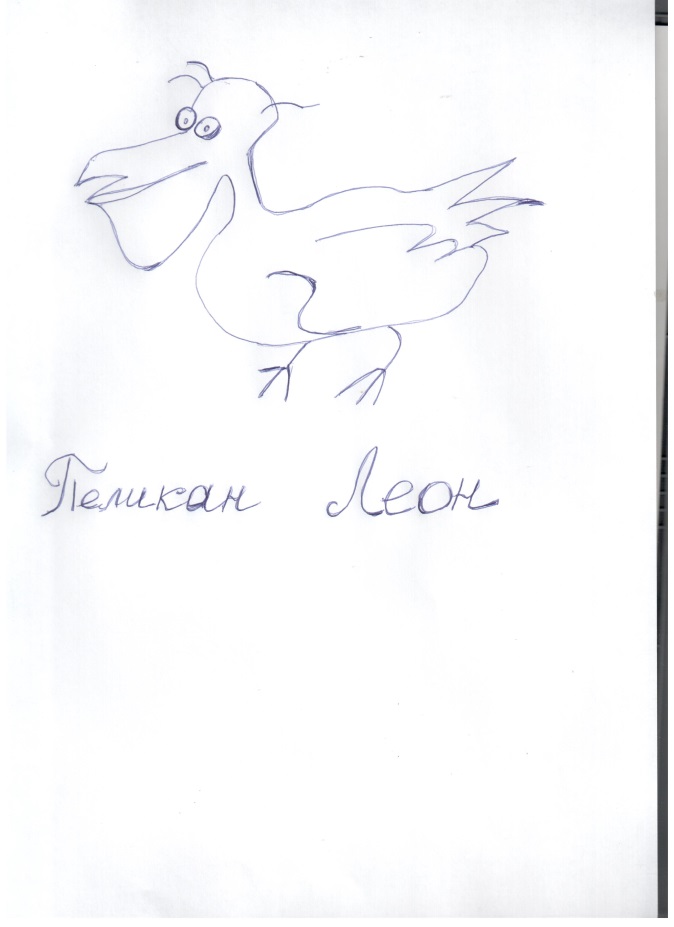 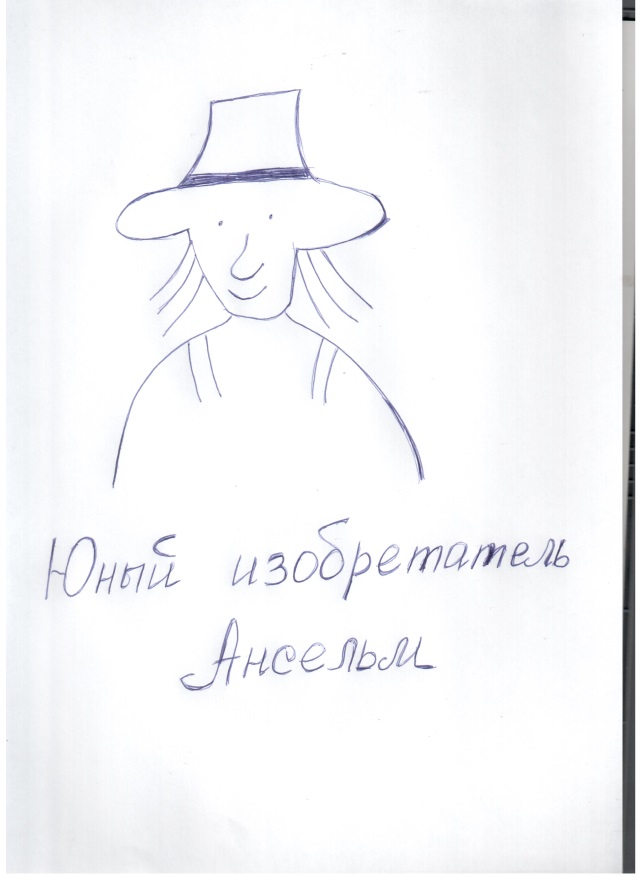 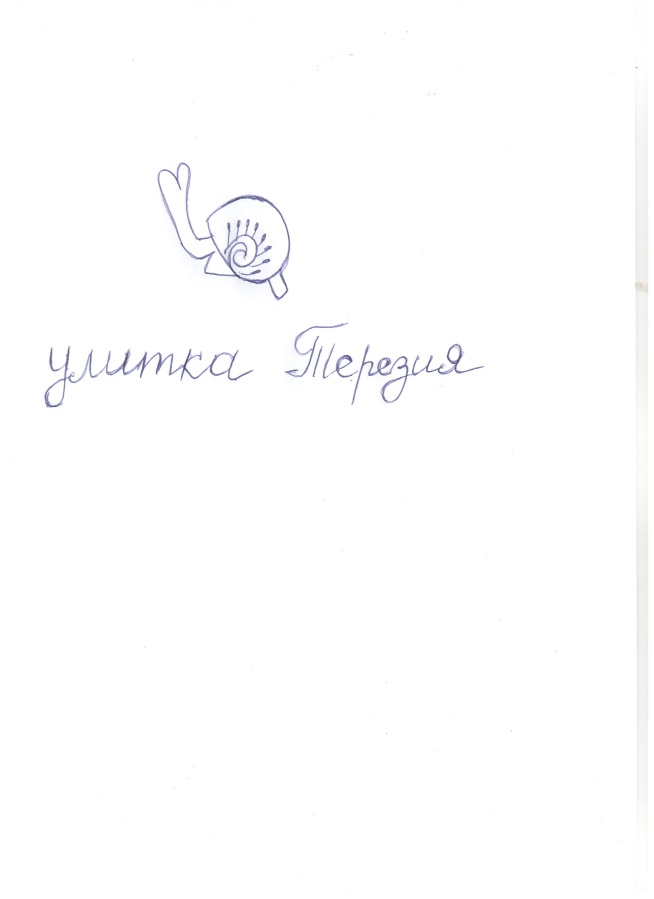 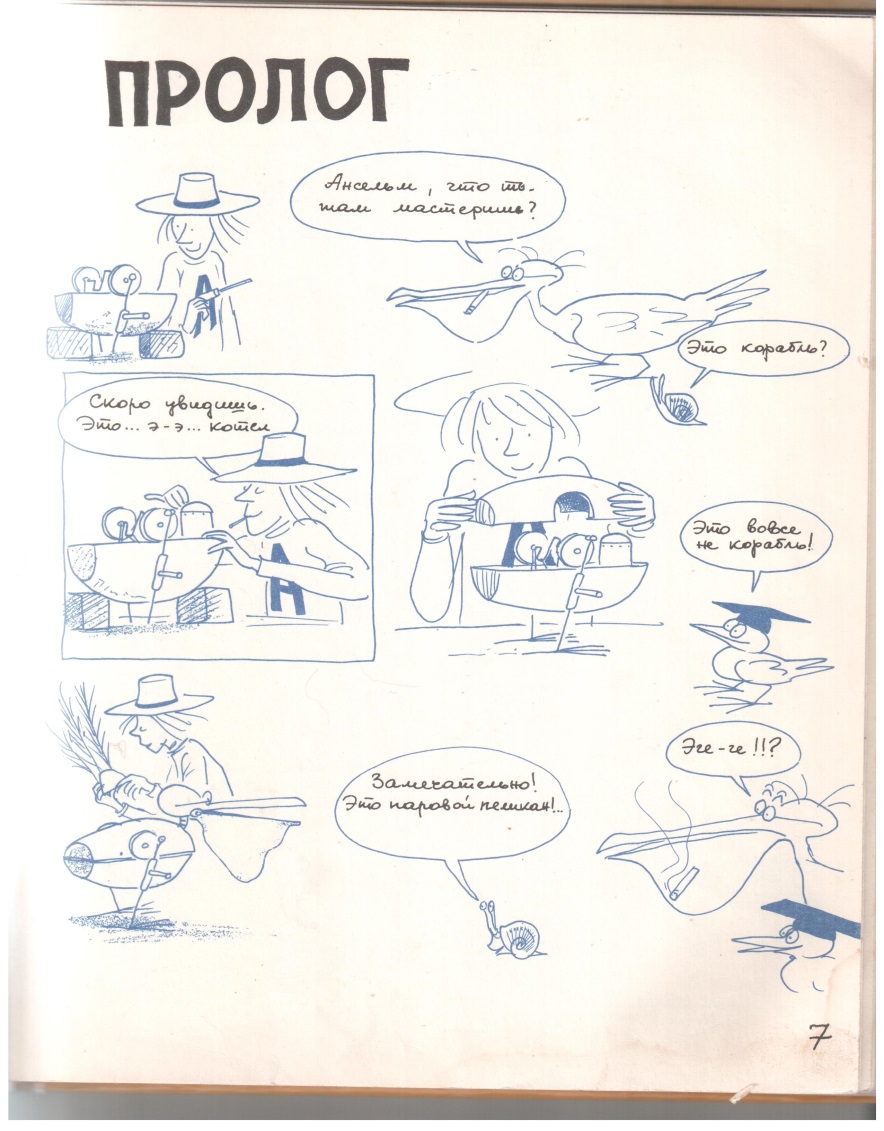 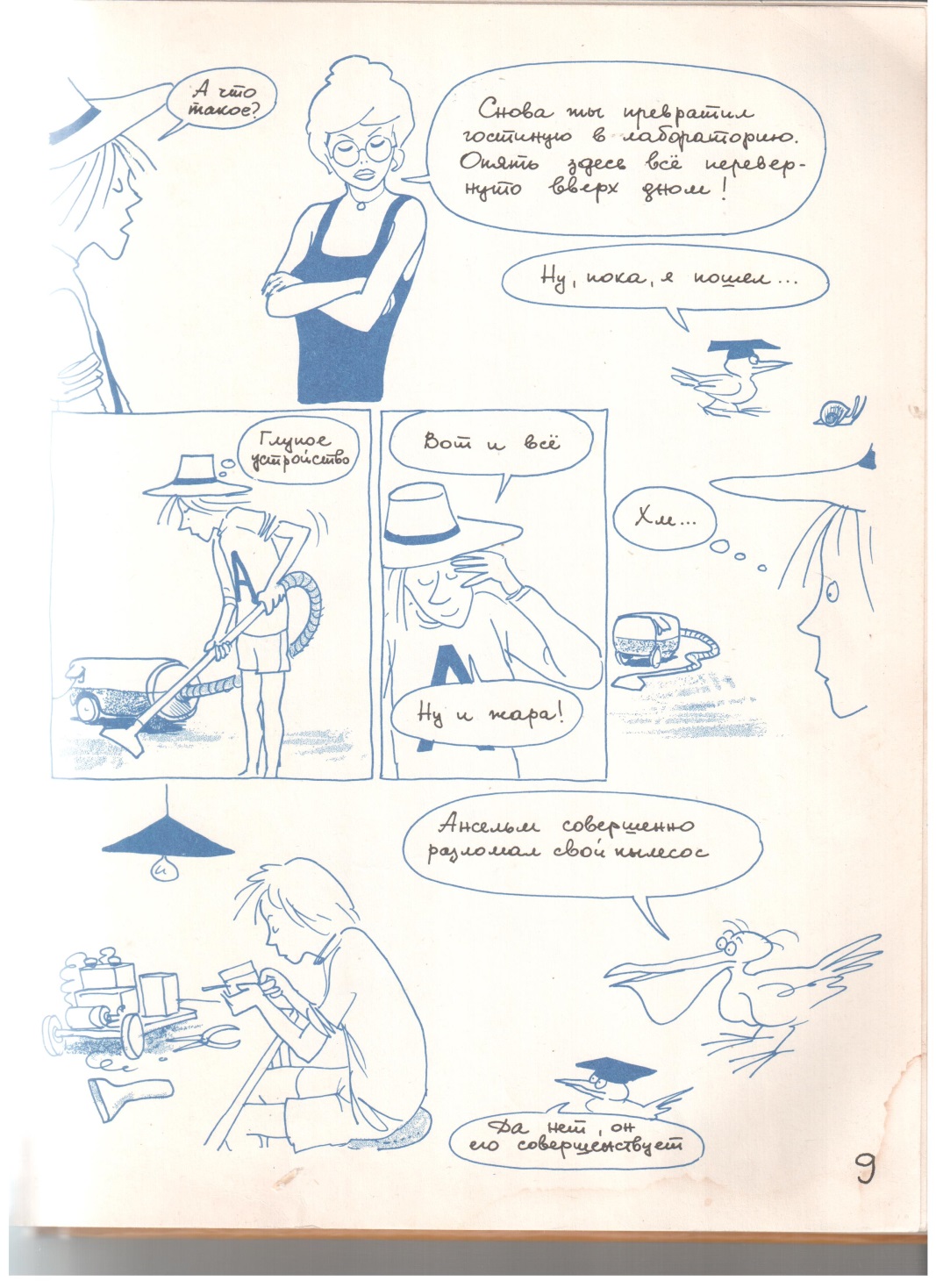 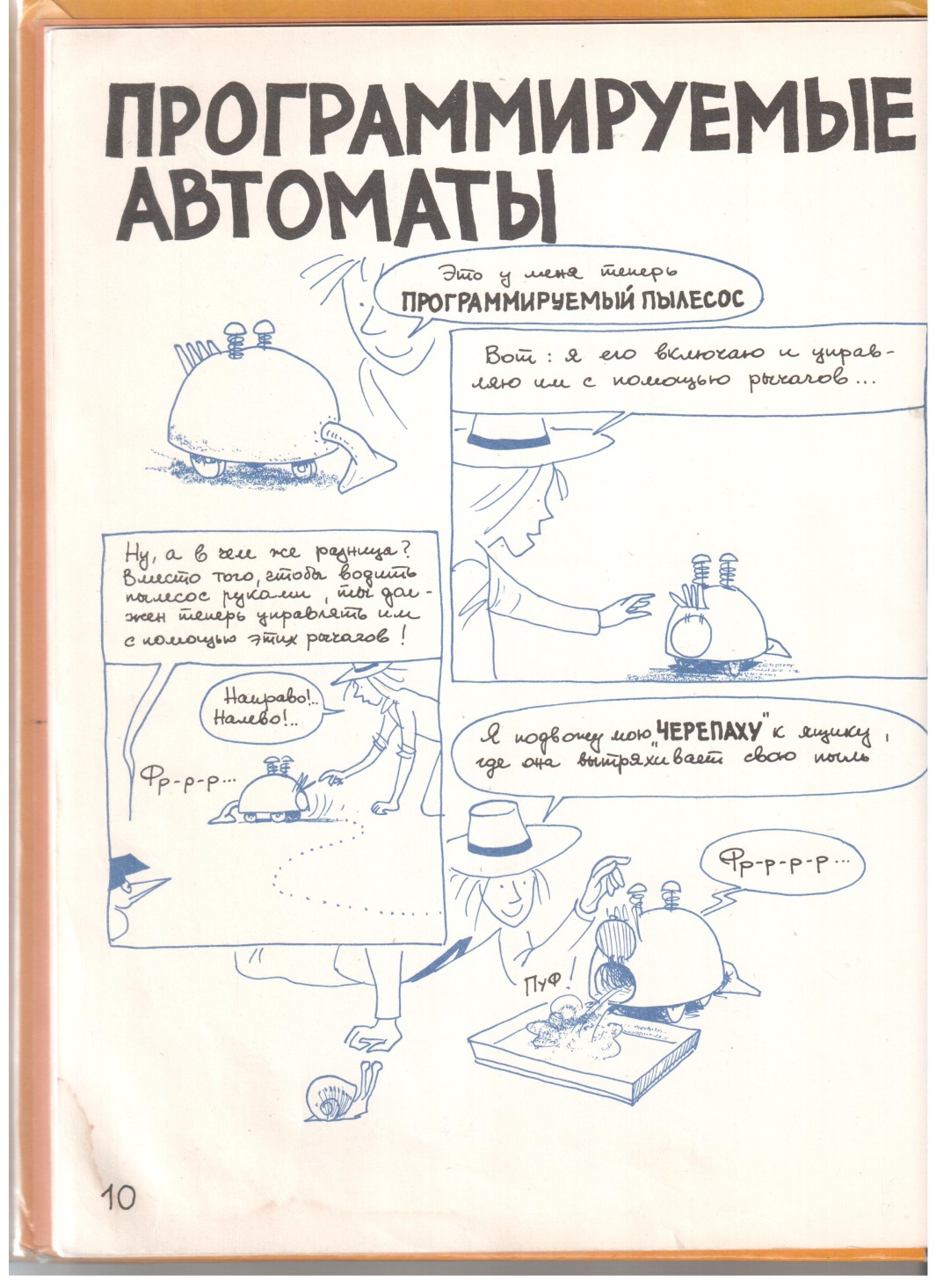 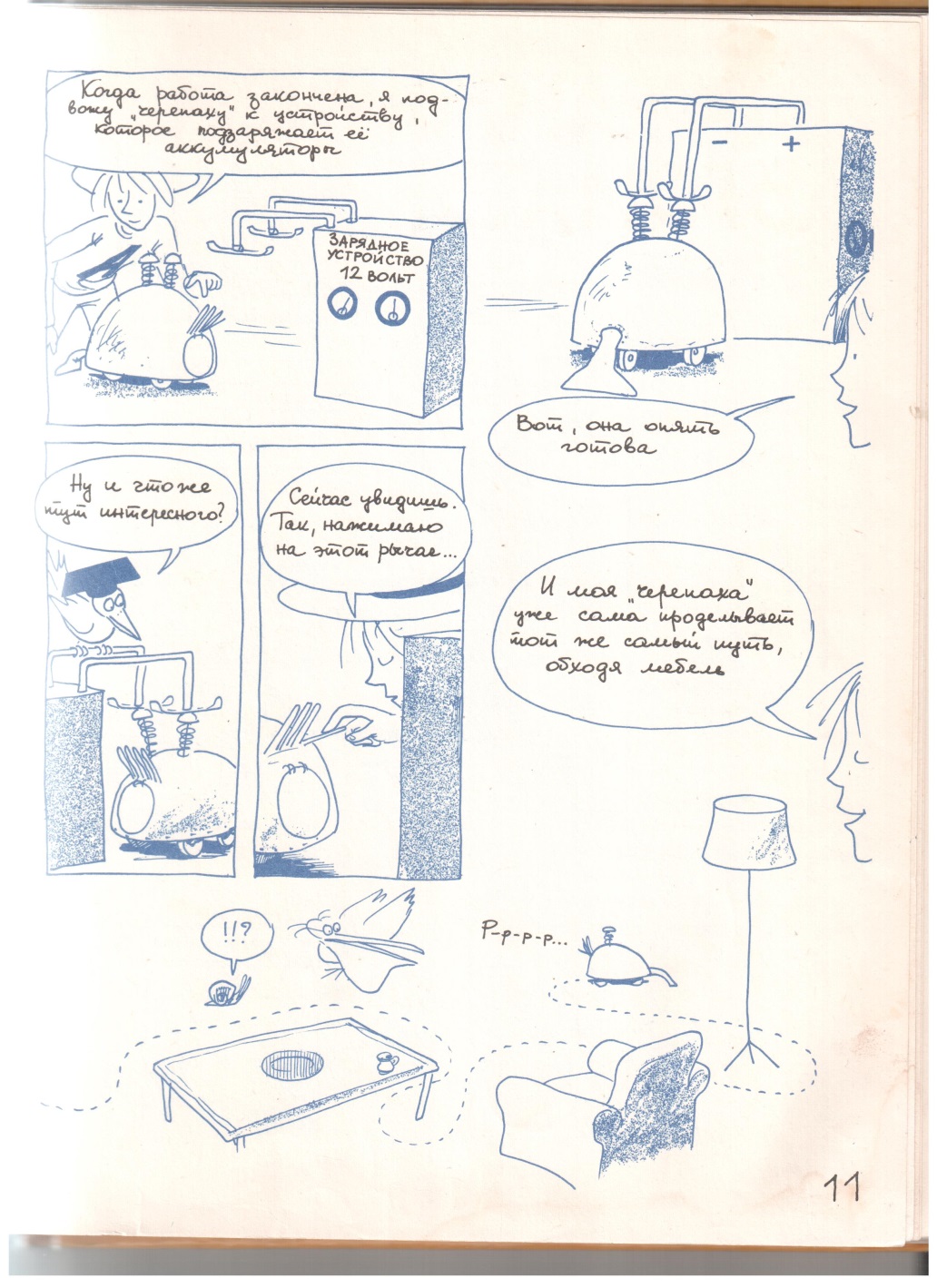 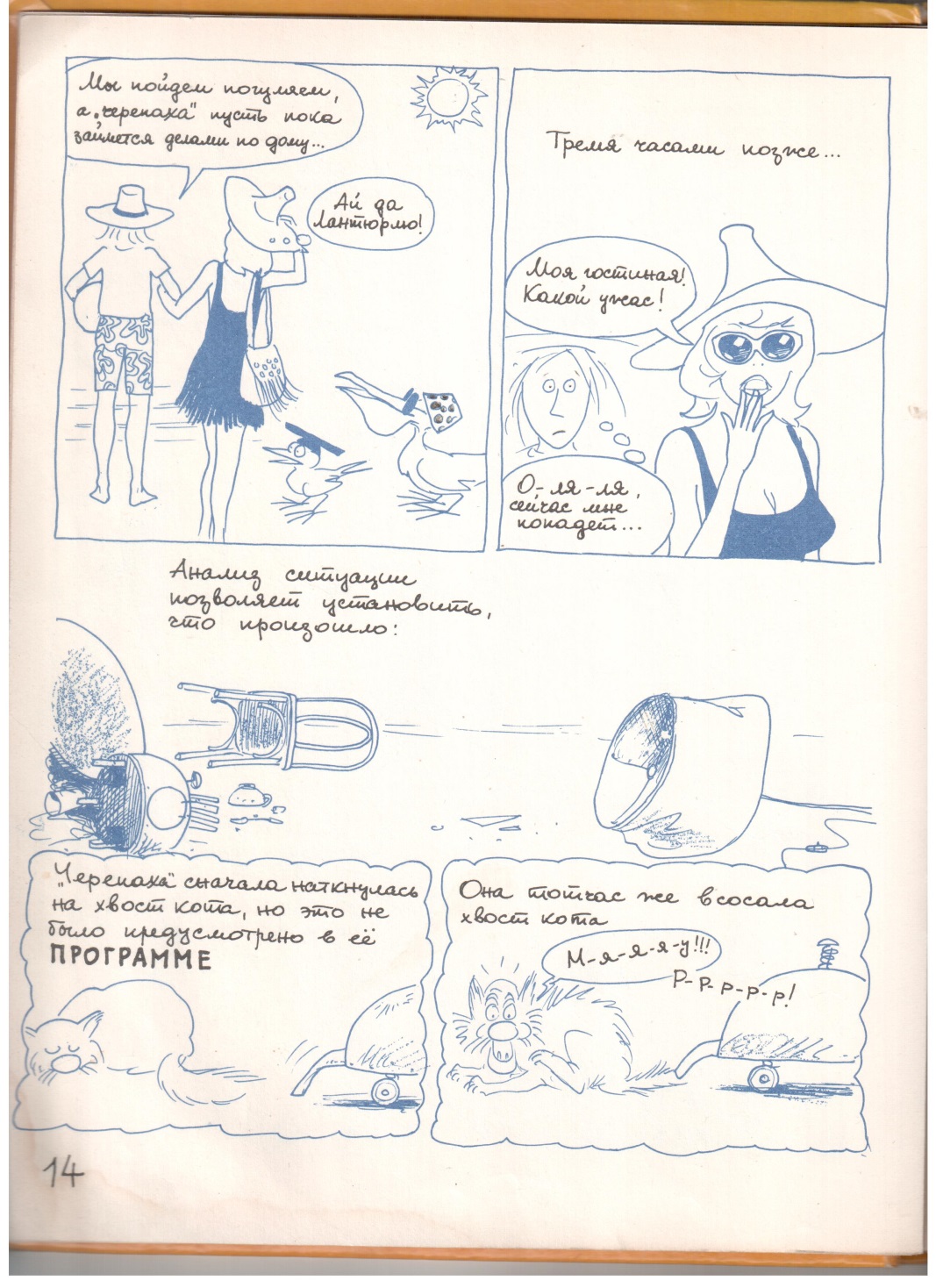 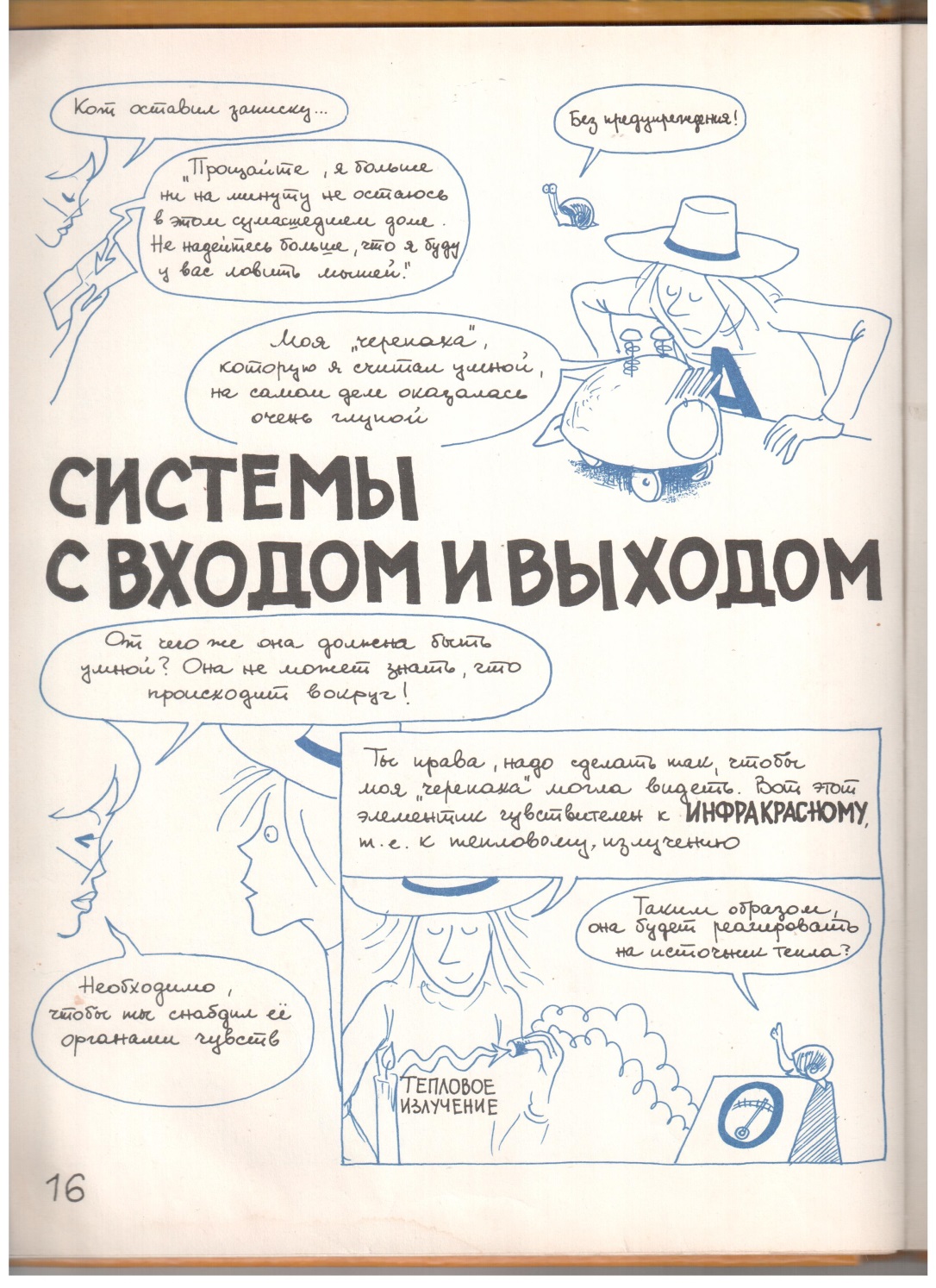 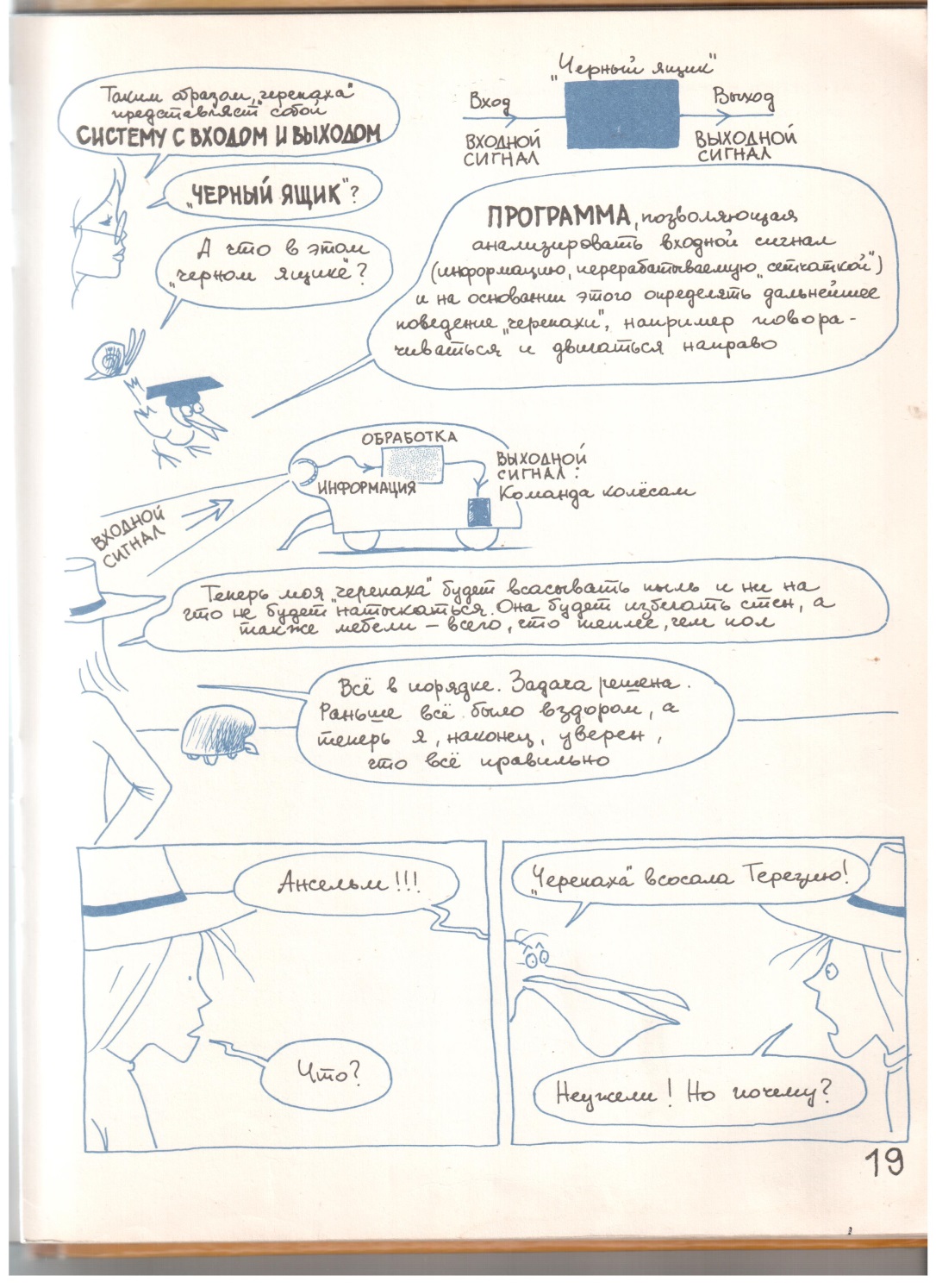 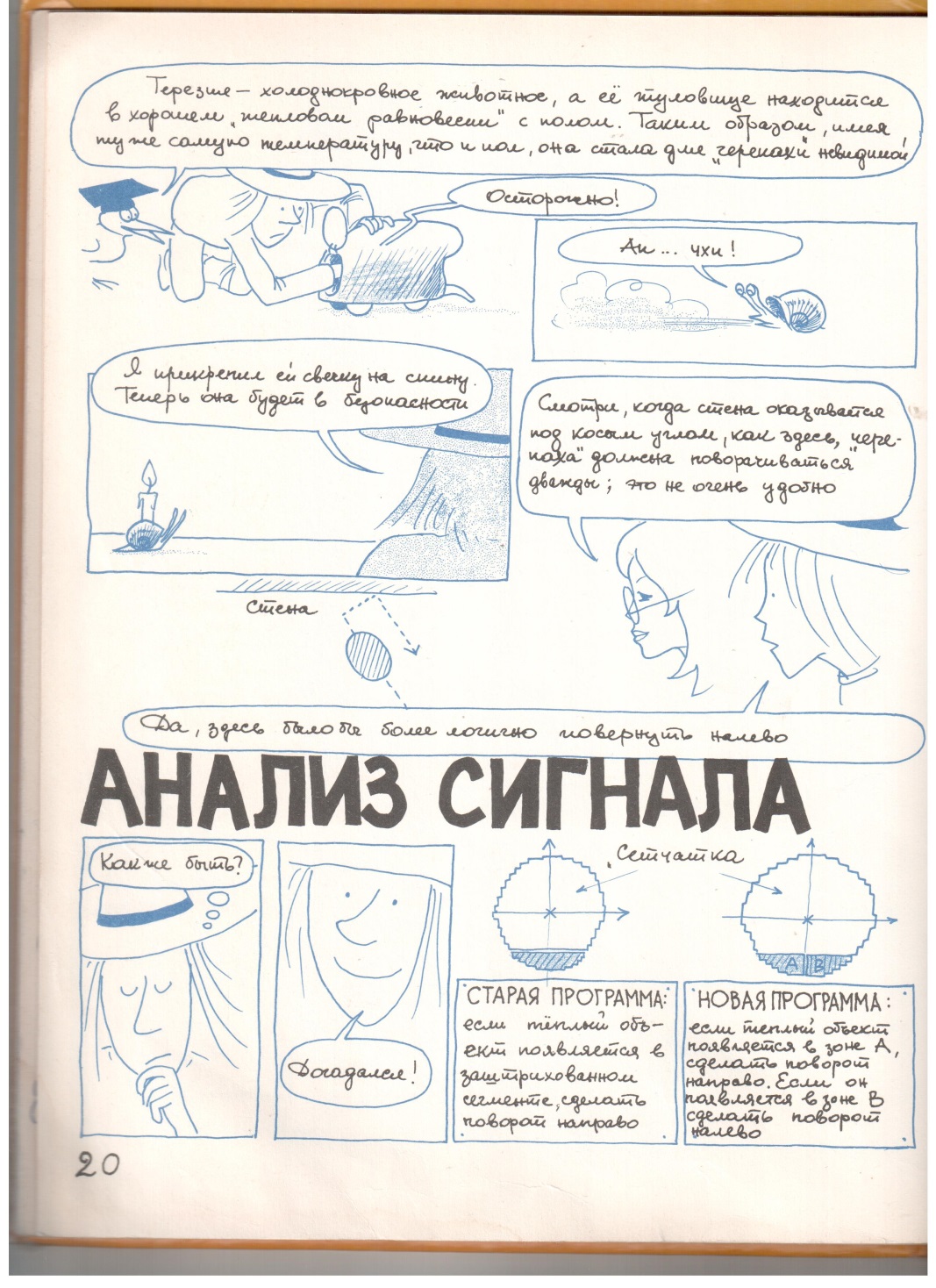 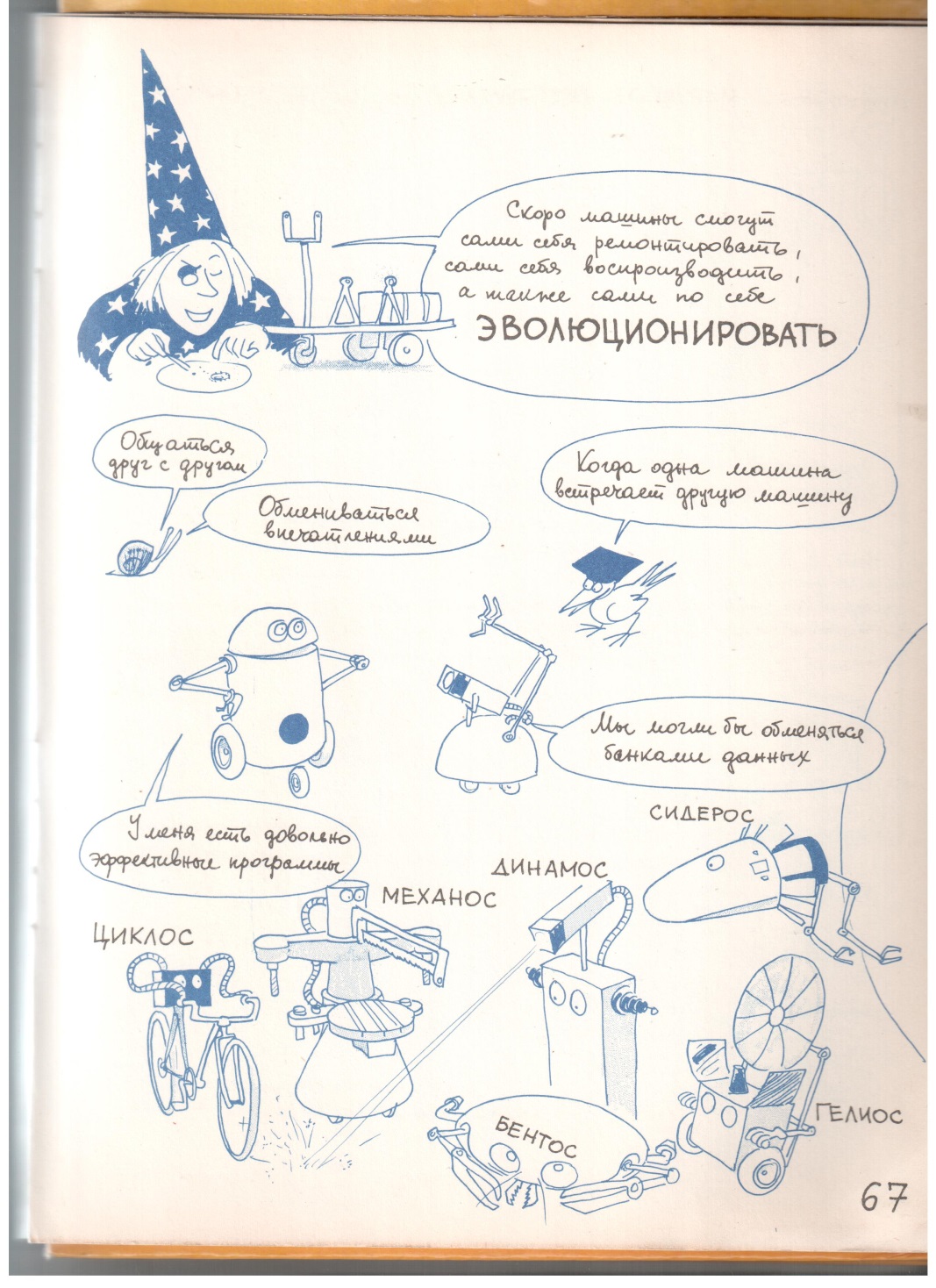 Читай дальше, и изобретай!
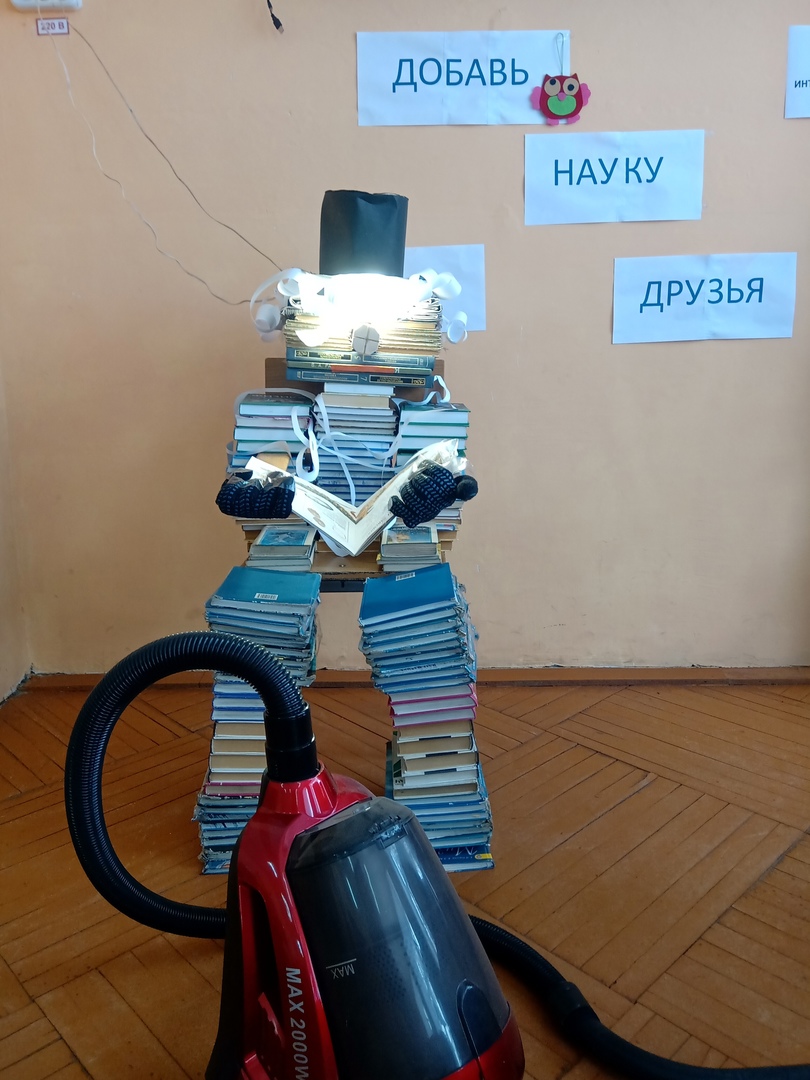